How to measure progress in the provision of care for hemophilia
Alfonso Iorio
J Stonebraker, M Brooker, M Soucie. 

A workgroup of the Data and Demographics committee
[Speaker Notes: Add slide number]
Disclosures for A. Iorio
Background
“20% of PWH receive 80% of the hemophilia care provided”

Jones (1995): 80% of PWHA have NO access to fVIII therapy. 

Jones and Robillard (2003): the 90s 80% estimates was neither

Backed up by any worldwide demographic information on hemophilia nor
Accompanied by any good information on which countries presented the best opportunities for development
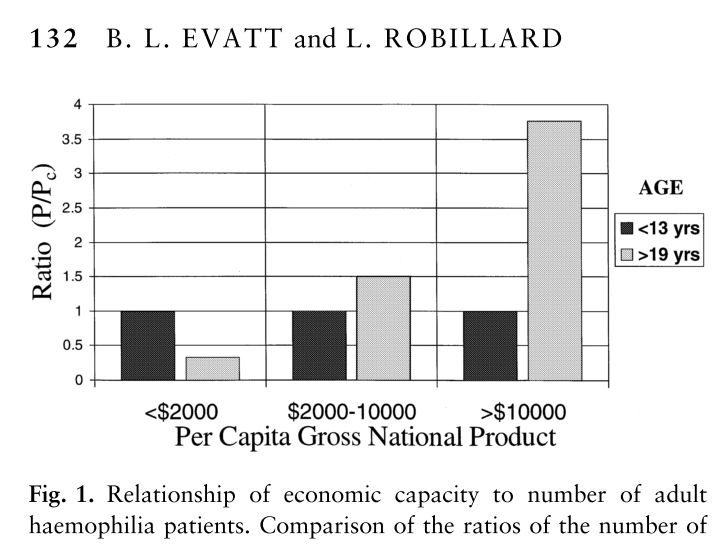 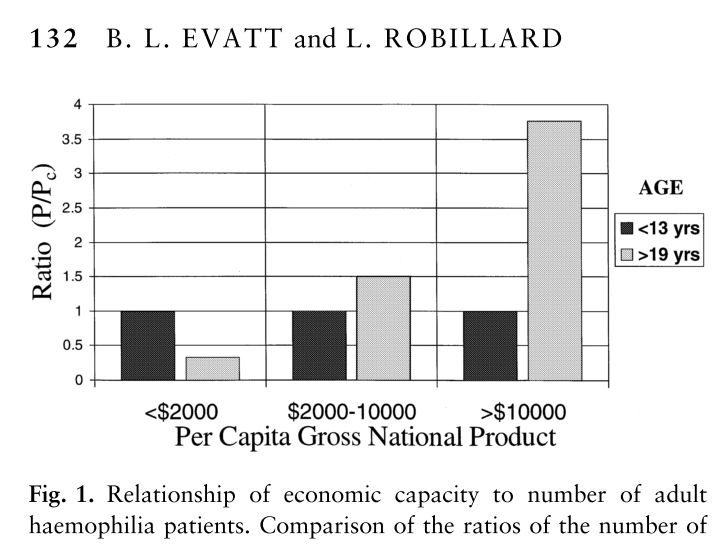 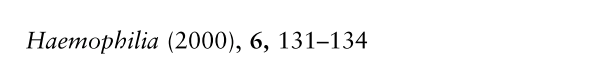 Aim of project
General: identifying indicators of coverage /quality of the health care for PWH

Specific: demographic measures for cross-sectional and longitudinal evaluation
Status of the project
 	Definition of indicators
		Protocol definition
		Mock table definition
		Data “collection”
		Report to the D&D and MAB
Methods
 	Data extraction from Global Survey and 			demographic sources
		Exploratory calculations
      Proposed interpretation
Male populationyear 2013
PWHyear 2013
[Speaker Notes: Modelling
Sample group of country used as example
Representative of different economic groups
We know about - trustworthy]
Selected indicators
Rate of Missing PWH (0-E)
% of severe PWH
Survival of PWH
Missing (0-E)
M (proportion missing) = (O) observed prevalence (number of patients [age 5-18] / number of males [age 5-18] - (E) expect incidence (as cases x 100,000 males)
 
(O) will be calculated using the number of patient in the age band 5-18 from the WFH global survey and the number of males will be extracted from a reliable source for the corresponding year, e.g.
CIA world fact – https://www.cia.gov/library/publications/the-world-factbook/
UN population - http://esa.un.org/unpd/wpp/Excel-Data/population.htm) 
 
(E) will be estimated from established registries (UK, Canada, Australia, France, UDC, Italy). For the current estimate we have summed the upper limit of the confidence intervals for HA (18.8) and HB (4.3) from Stonebraker et al papers (refs), and assumed the prevalence to be 23.1 per 100,000 males. Number of patients in developing world registries (Iran, South Africa – Taiwan, Japan) will also be considered as a benchmark.
[Speaker Notes: Comment on: using 5-18 as more reliable than 0-4 (convenience and reliability choice)
estimate incidence from prevalence
Same concept later on  for 45+]
Missing (0-E)
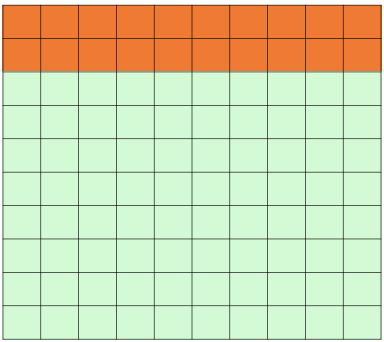 Observed
20
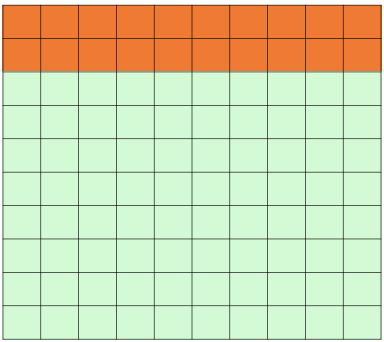 Obs - Exp
= 0
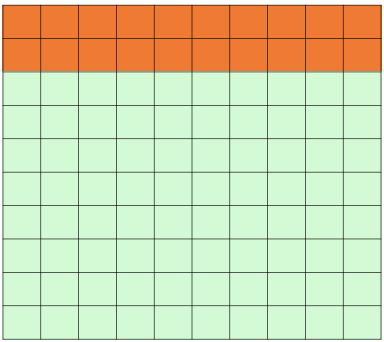 Expected
20
Missing (0-E)
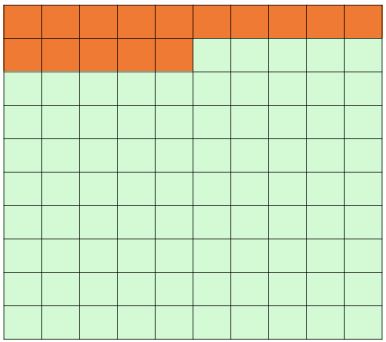 BETTER
0
Observed
15
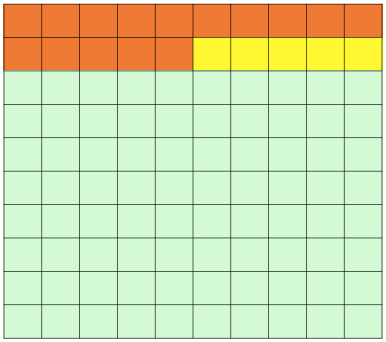 -5
Obs - Exp
-5
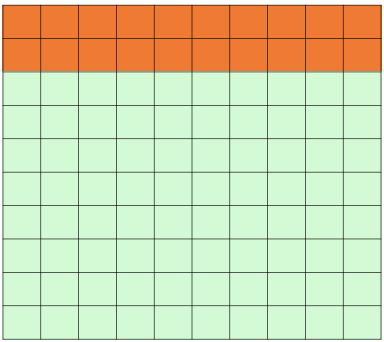 -10
Expected
20
WORSE
Rate of “Missing” PWH(x 100,000 males), year 2013
[Speaker Notes: Outlier -]
% of severe PWH
% PROPORTION OF SEVERE HEMOPHILIACS
 
R s/t (ratio severe/total) = number severe patients (s) / (total number of patients)(t) * 100
 
The true value of this indicator is unknown; it will be higher when less mild and moderate than severe patients are identified and contribute to the total number of patients; values will be lower (e.g. 50 to 20%), when more mild and moderate than severe patients are identified and contribute to the total number of patients. A reference norm will be estimated from high quality registry data
Missing (0-E)
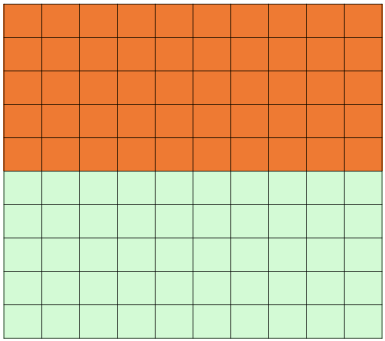 Severe PWH
= 50%
Non-severe PWH
[Speaker Notes: Mild definition varies – not really well know]
Missing (0-E)
WORSE
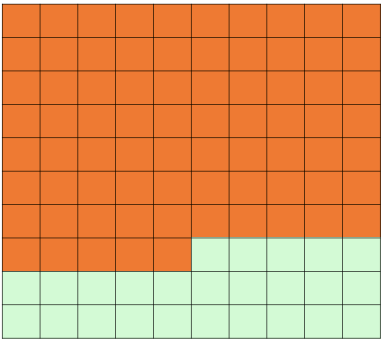 75
Severe PWH
= 75%
50
25
Non-severe PWH
BETTER
% severe PWHyear 2013
Estimating survival in PWH
Ratio of old to young hemophiliacs

Ratio of the prevalence of Hemophilia in the age band 19-44 (older) and prevalence in the age band 5-18 (younger), where the rates are calculate as hemophilia patients x 100,000 males in the age band.

If the old/young ratio in hemophilia is similar to the old/young ratio in the general population for the country the ratio of these two ratios (hemophilia ratio/general population ratio) will be close to one. If mortality is higher in hemophilia then this ratio will be less than 1.
[Speaker Notes: Hemophilia A and B separate]
Survivability: Ratio of hemophilia versus general population
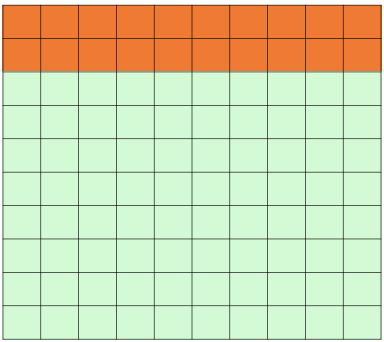 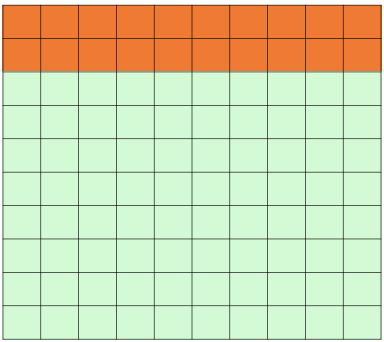 PWH
prevalence
Adult
Adult/young
PWH
1.5
20
= 1
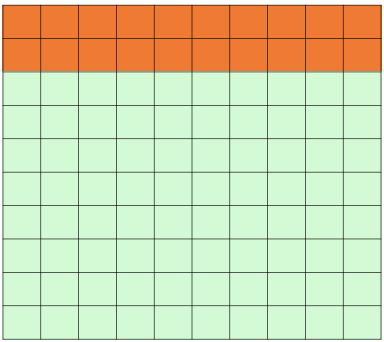 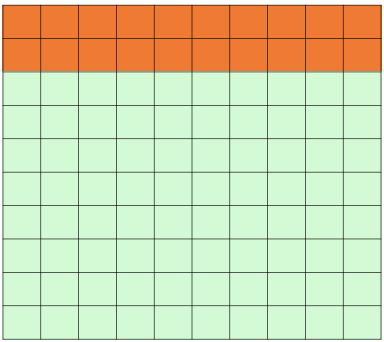 PWH
prevalence
Young
Adult/Young
 males
1.5
20
[Speaker Notes: Top: old PWH/young PWH:   denominator old males/young males  ratio of ratios]
Survivability: Ratio of hemophilia versus general population
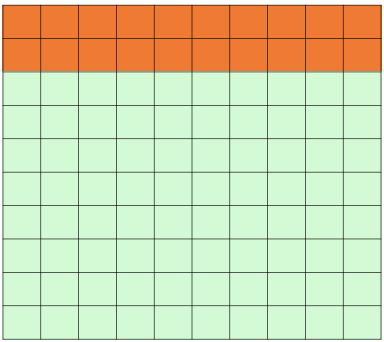 BETTER ?
Adult/young
PWH
2
1.92
= 0.85
1
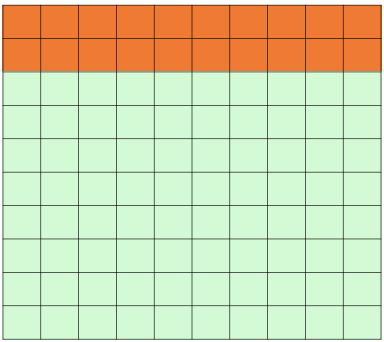 Adult/Young
 males
0.5
2.25
WORSE
Survivability: Ratio of hemophilia versus general population
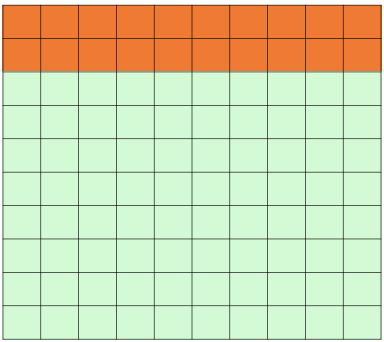 Adult/young
PWH
1.5
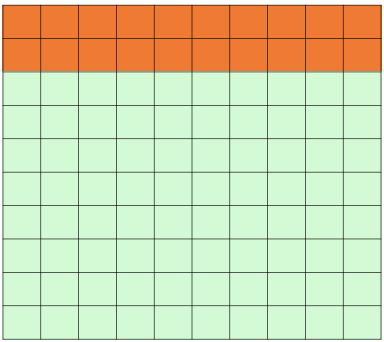 Adult/Young
 males
1.5
Selected indicators
Rate of Missing PWH (0-E)
% of severe PWH
Survival of PWH
Conclusion
We have described 3 simple demographic 		indicators of health care for hemophilia
  	Longitudinal analysis
		Exploratory calculations
      Proposed interpretation
Thanks
Question time